Arquímedes y su cuchilla de zapatero
Antonio M. Oller Marcén
Centro Universitario de la Defensa de Zaragoza
oller@unizar.es
Taller de Talento Matemático
26 – 04 – 2013
Bachillerato
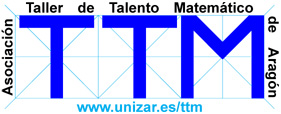 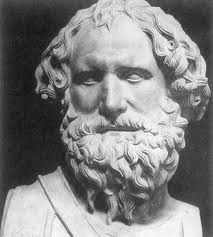 Arquímedes de Siracusa (s. III a.n.e.)
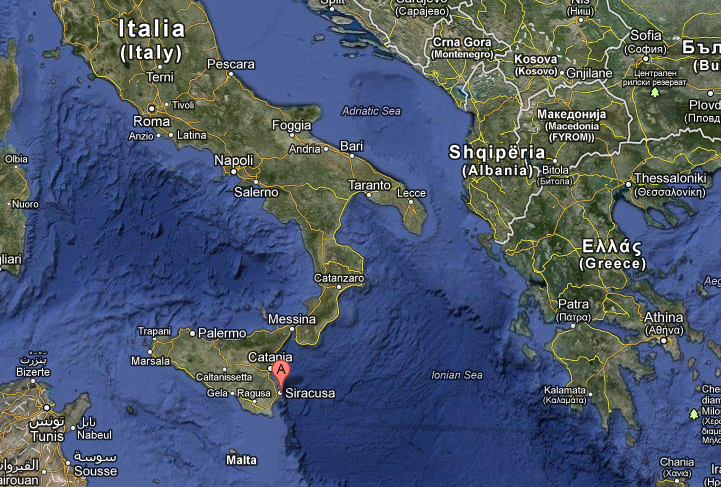 Sobre el equilibrio de los planos.
 Sobre la medida de un círculo.
 Sobre las espirales.
 Sobre la esfera y el cilindro.
 Sobre los conoides y esferoides.
 Sobre los cuerpos flotantes.
…
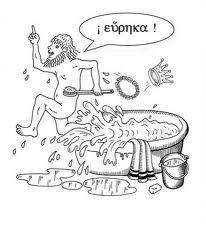 Arquímedes de Siracusa (s. III a.n.e.)
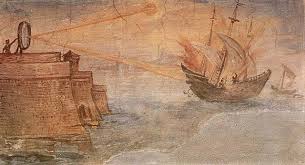 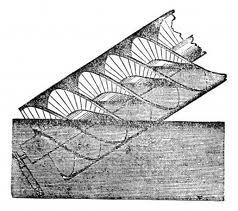 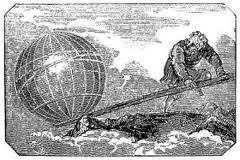 La figura 
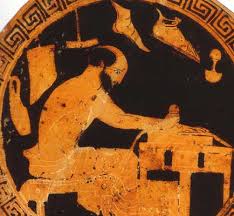 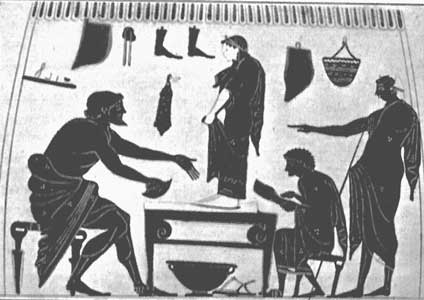 La figura 
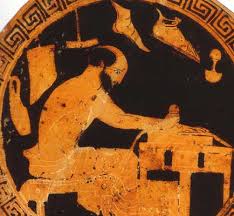 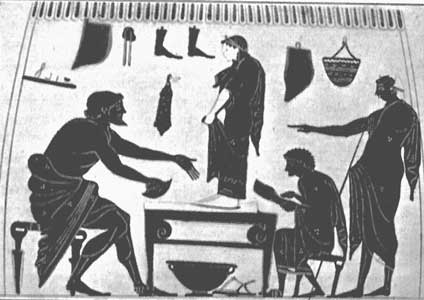 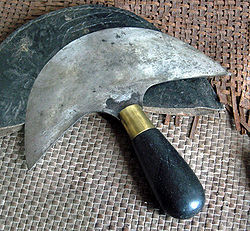 La figura 
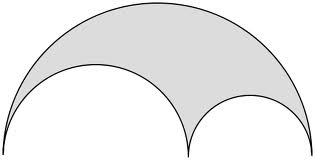 La figura 
(área)
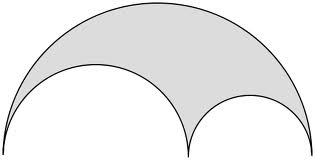 h
R2
R1
¿Cuál es el área de la figura sombreada?
¿Cuánto mide el segmento h?
¿Qué relación hay entre ambos valores?
La figura 
(área)
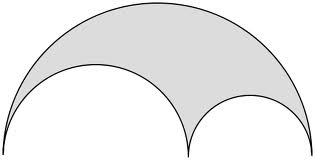 h
R2
R1
¿Cuál es el área de la figura sombreada?
¿Cuánto mide el segmento h?
¿Qué relación hay entre ambos valores?
La figura 
(cuadrilátero de los puntos medios)
R
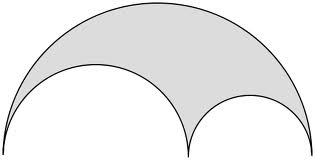 Q
S
P
¿Qué clase de cuadrilátero es PQRS?
¿Cuál es su área?
¿Qué relación tiene con el área del arbelos?
La figura 
(cuadrilátero de los puntos medios)
R
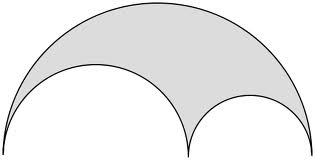 Q
S
P
¿Qué clase de cuadrilátero es PQRS?
¿Cuál es su área?
¿Qué relación tiene con el área del arbelos?
La figura 
(aumentando el número de “muescas”)
¿Qué podremos decir sobre el área sombreada?
La figura 
(generalización a 3 dimensiones)
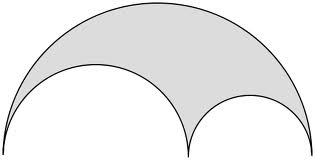 R2
R1
¿Cuál es el volumen de la figura sombreada?
Busca una figura “más sencilla” que tenga el mismo volumen
La figura 
(generalización a otras curvas)
f(x)=sen x
g(x)
h(x)
p

0
Busca la fórmula de las funciones g(x) y h(x), sabiendo que ambas son semejantes a f(x)= sen x
La figura 
(generalización a otras curvas)
f(x)=sen x
g(x)
h(x)
p

0
¿Cuál es el área de la región sombreada?

AYUDA: El área limitada por la función f(x)=sen x entre 0 y  vale 2.
La figura 
(generalización a otras curvas)
R
f(x)=sen x
g(x)
Q
h(x)
S

0
P=
(p,0)
¿Qué clase de cuadrilátero es PQRS?
¿Cuál es su área?
¿Qué relación tiene con el área sombreada?
La figura 
(generalización a otras curvas)
T2
R
T1
f(x)=sen x
T3
g(x)
Q
h(x)
S

0
P=
(p,0)
¿Qué clase de cuadrilátero es PT1T2T3?
¿Cuál es su área?
¿Qué relación tiene con el área de PQRS?
Para saber más:
Thomas L. Heath: The works of Archimedes. 

 Harold P. Boas: Reflections on the arbelos.

 Jonathan Sondow: The parbelos, a parabolic analog of the arbelos.

 Antonio M. Oller-Marcén: The f-belos.